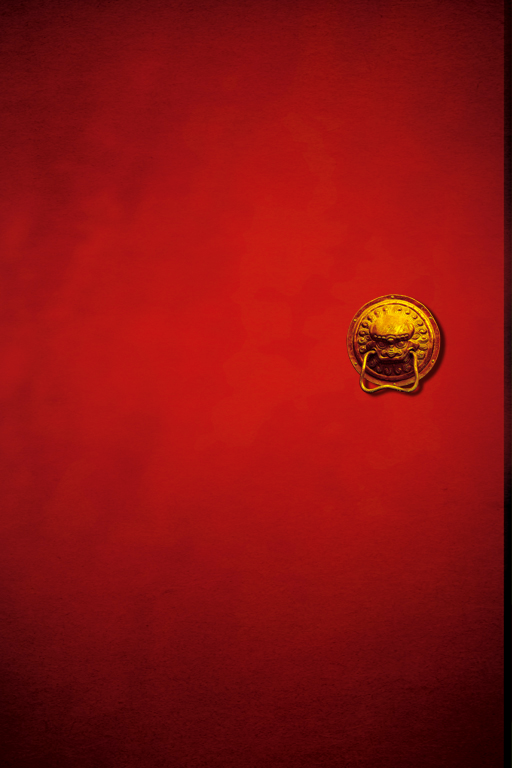 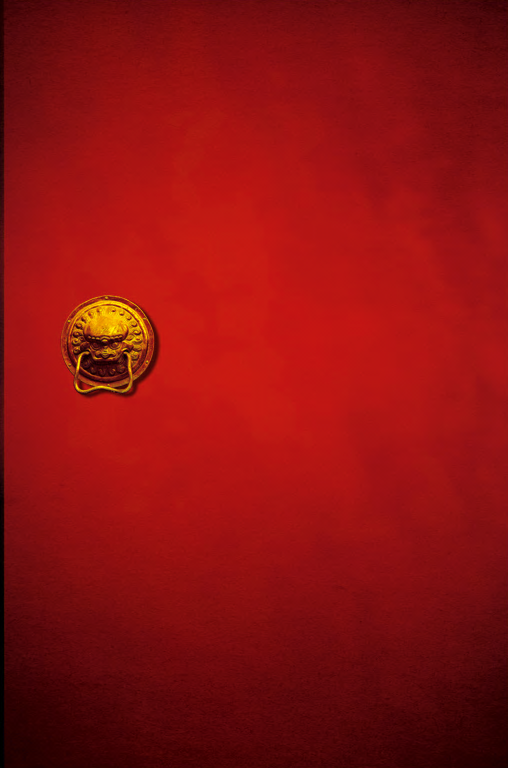 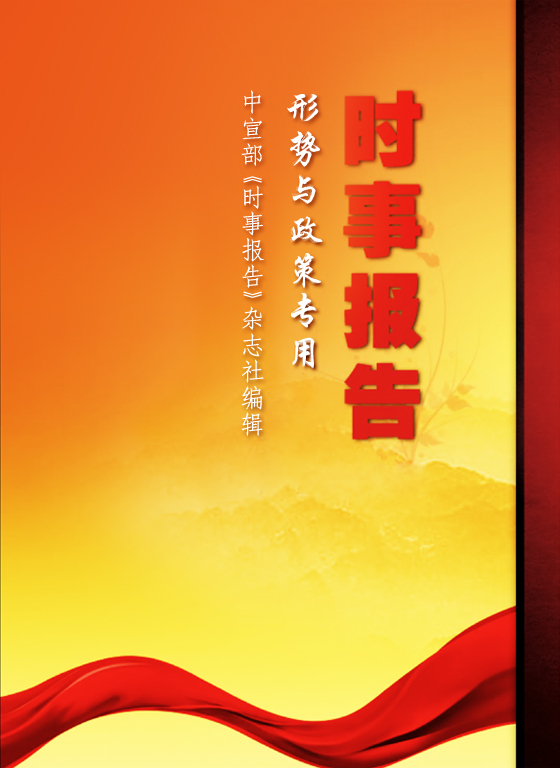 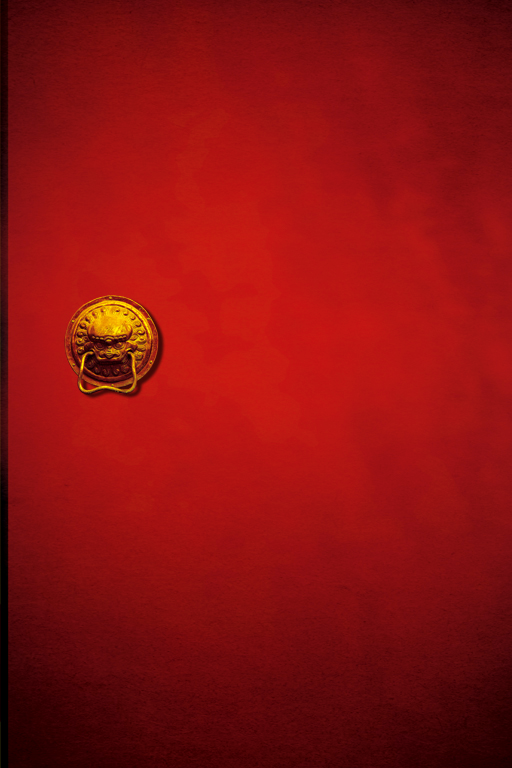 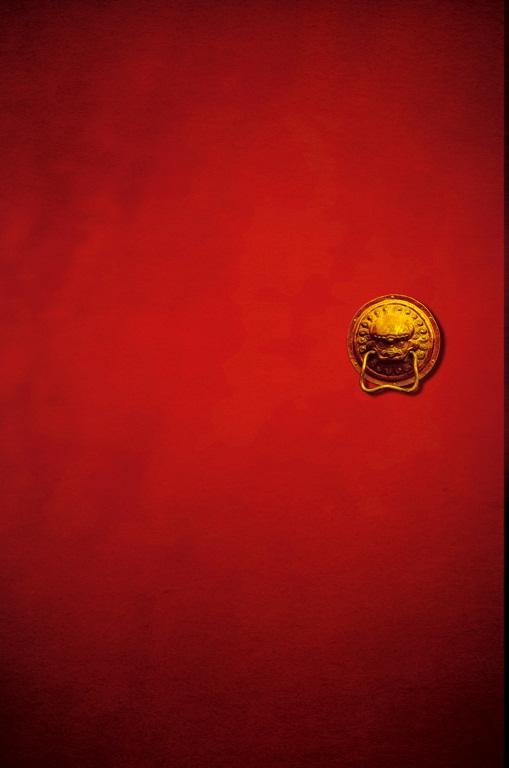 总理的经济公开课
我们上过很多节课
但国家总理上课，会是什么样子？
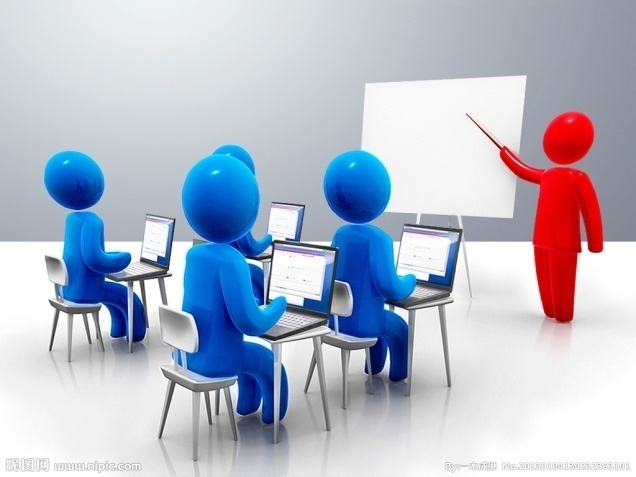 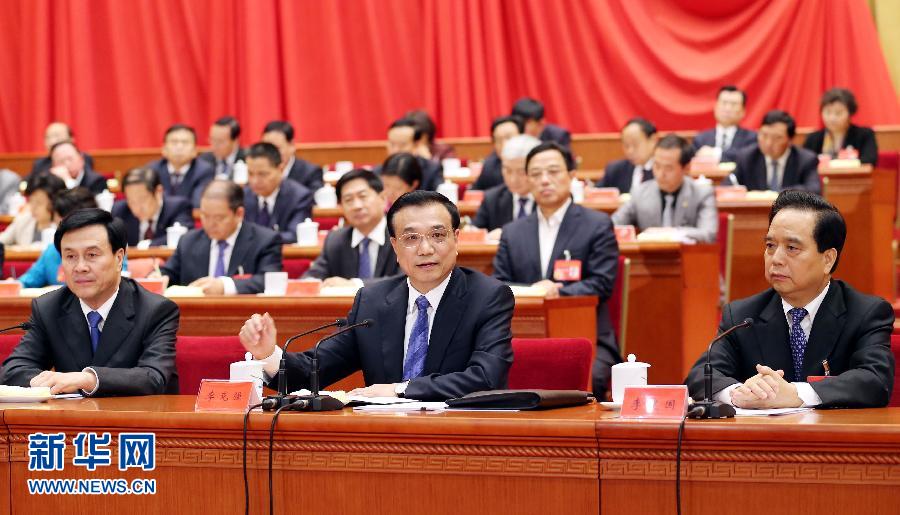 70分钟，从头到尾没有讲稿
10多次热烈掌声
优酷点击次数67万次
通俗易懂
权威
接地气
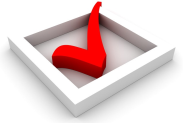 活泼
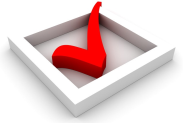 大家评价：
轻松
目  录
第一章 
 
稳中有为保就业
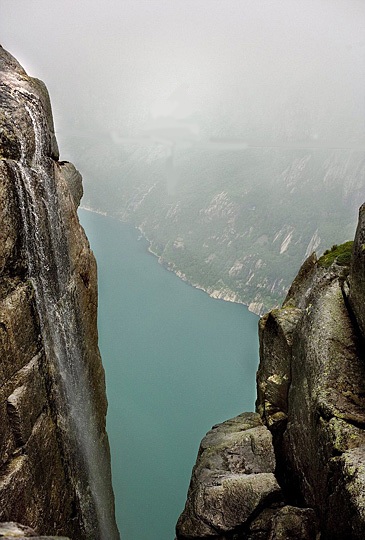 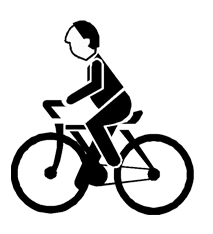 稳中求进
你要不动，就像骑自行车一样，停在那里，没准儿就摔下来了。

稳中有为
创新宏观调控思路和方式，采取有效的、有针对性的措施。
从国际经济大环境透视当前经济形势
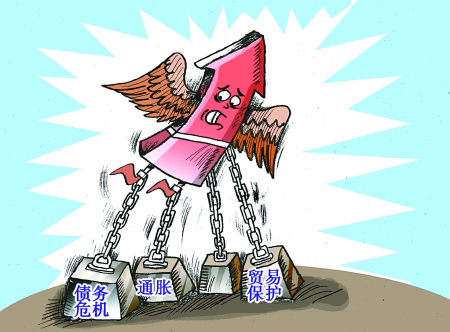 世界经济复苏乏力，主要发达经济体增长低迷
为什么要主动下调GDP增长率
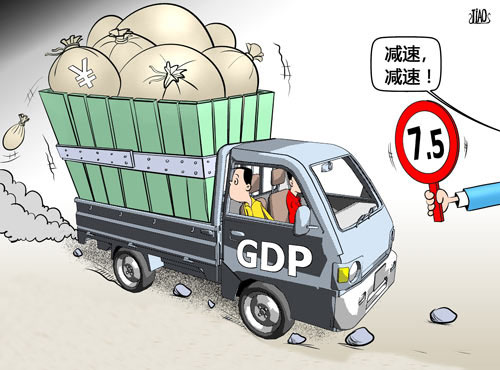 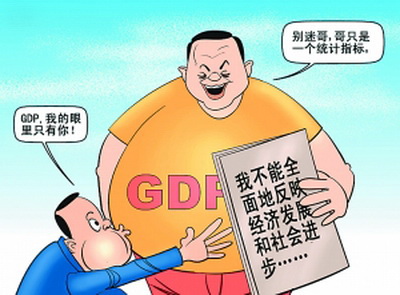 使经济增长与潜在生产能力相协调
关注GDP，其实是关注就业
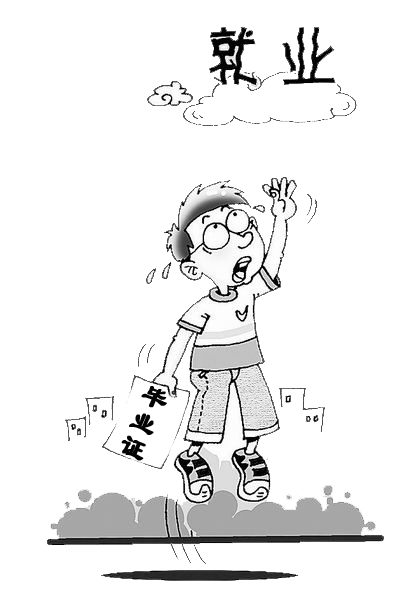 GDP增长1%，将带来130多万人就业
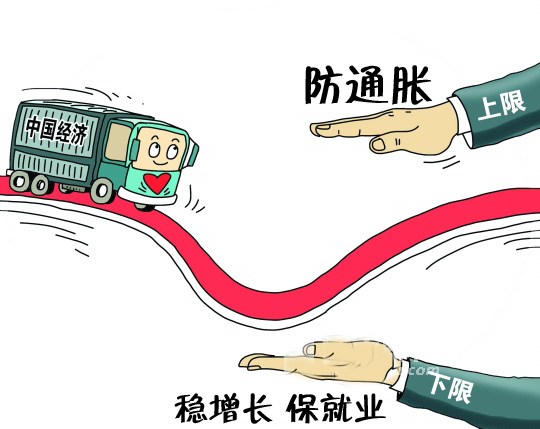 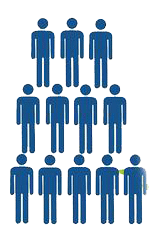 130多万
就业人口
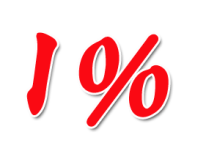 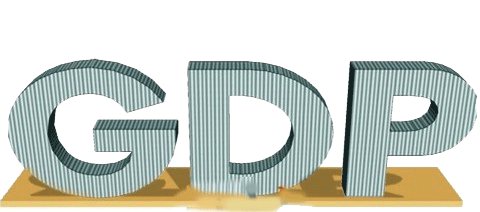 新增就业1000万
城镇登记失业率4%
至少7.2%
GDP增长率